Write this in your notes
Working with Models
SWBAT to create a model of an atom given just one of the following sets of information:
the atomic notation
the isotope name
the number of p, n & e in the atom
Simple Model of Atoms
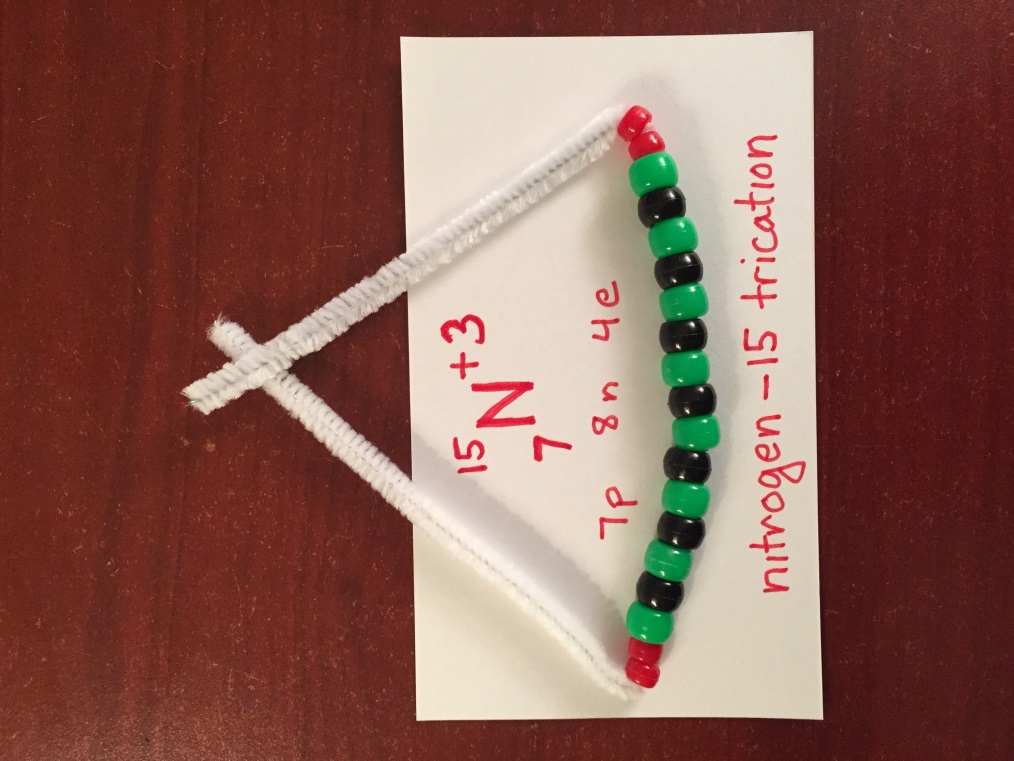 This is a pipe cleaner with some colored beads put onto it
It will serve as a simple model of an atom
Black beads represent protons
Green beads represent neutrons
Red beads represent electrons
Write the
red text in your notes
Interpreting a Model of an Atom
Use what we've learned in class to write the atomic identifiers 1, 2 & 3 (the blue boxes)
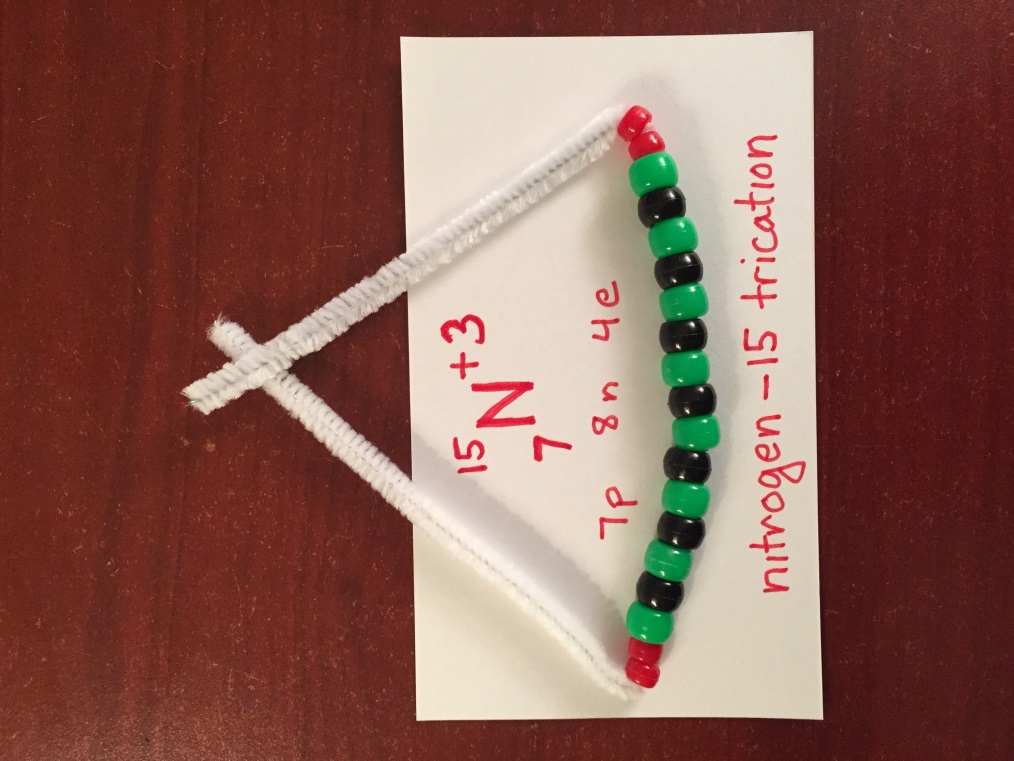 2) Atomic Notation
1)  p, n & e count
3)  Isotope Name
Your Task
You will get one atomic identifier, build a model & write the other two atomic identifiers
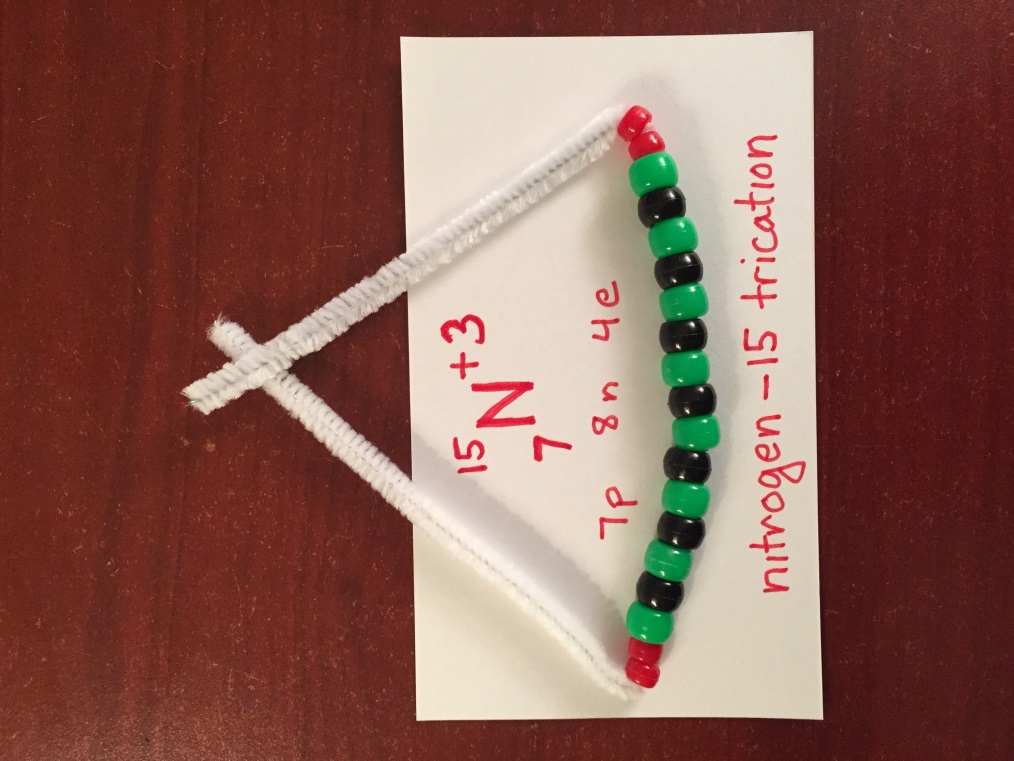 2) Atomic Notation
1)  p, n & e count
3)  Isotope Name
Procedure
Take an atom card from the black basket
In your notebook, write down the atomic notation, isotope name & number of p, n & e. 
Return the atom card to the black basket.
Create a  model of the atom described on the card
When done, pair with another student and check each other's answers
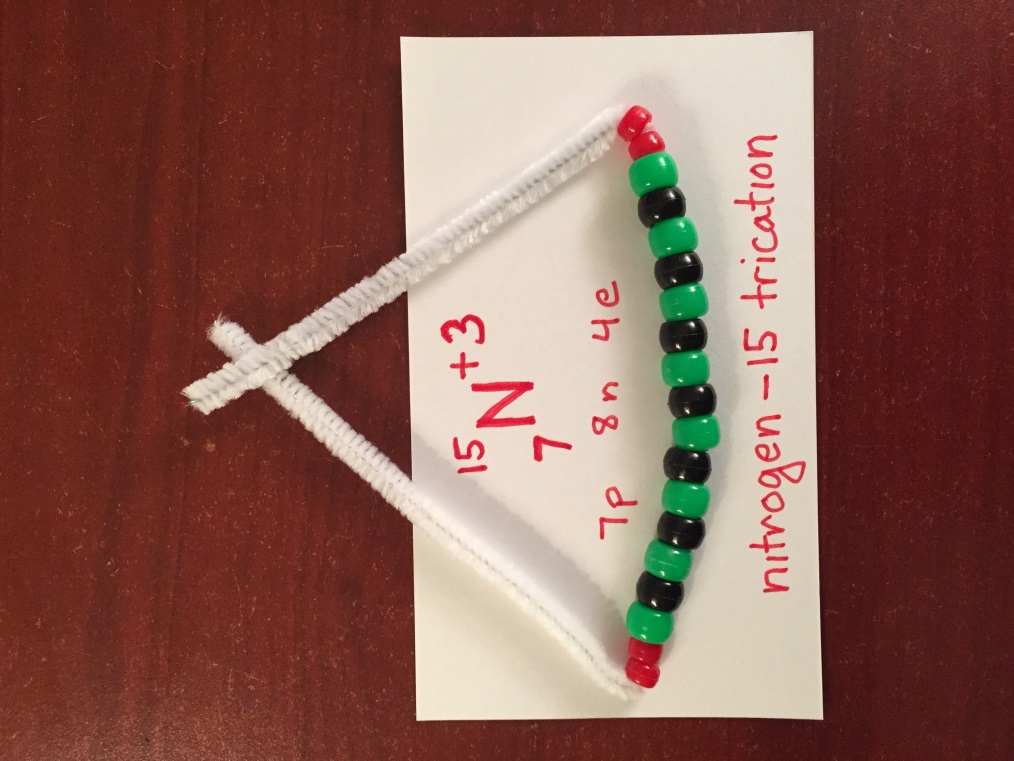 Show your final model to me for credit
Disassemble your model